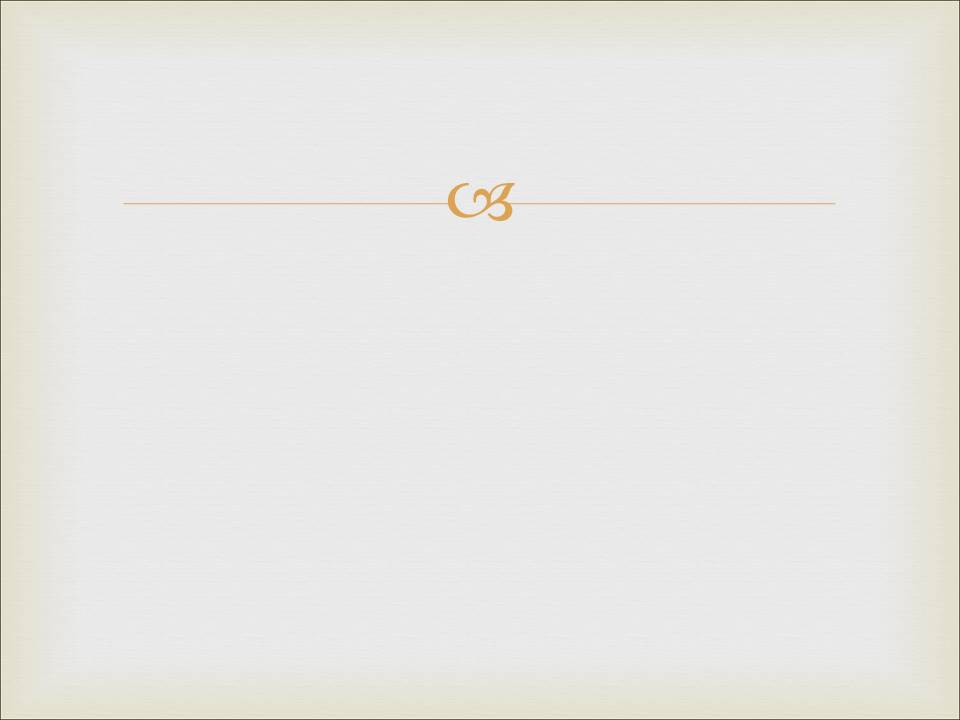 Логические аргументы против чудес
Аргумент Дэвида Юма (содержание) :
Чудеса по определению — это нарушение (или исключение) природных законов.
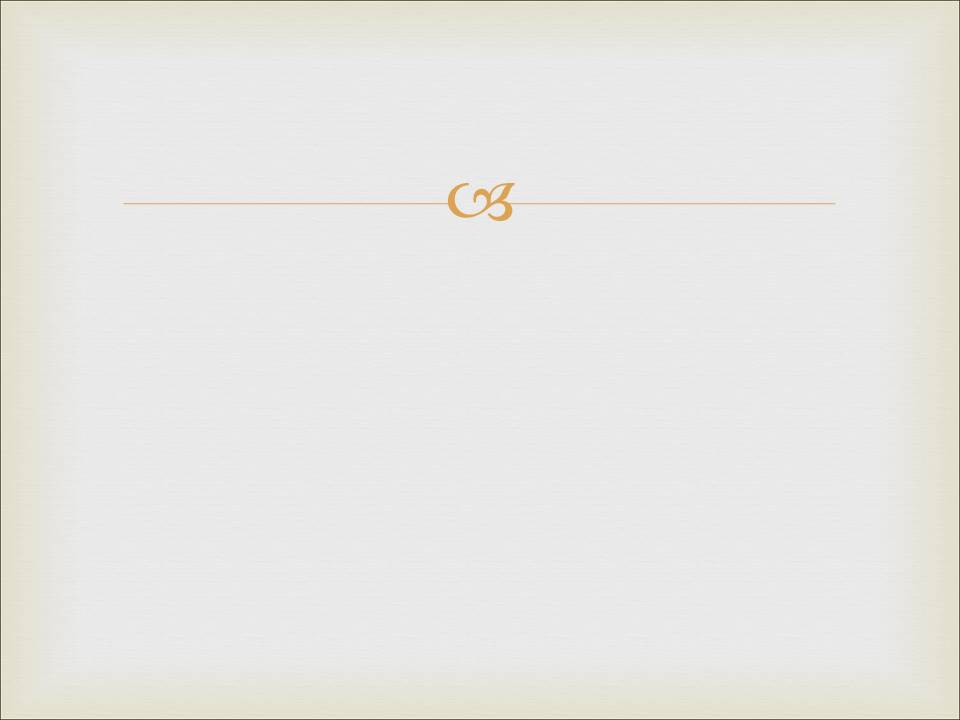 Логические аргументы против чудес
Аргумент Дэвида Юма (содержание) :
Чудеса по определению — это нарушение (или исключение) природных законов.
Законы природы основываются на высшей степени вероятности.
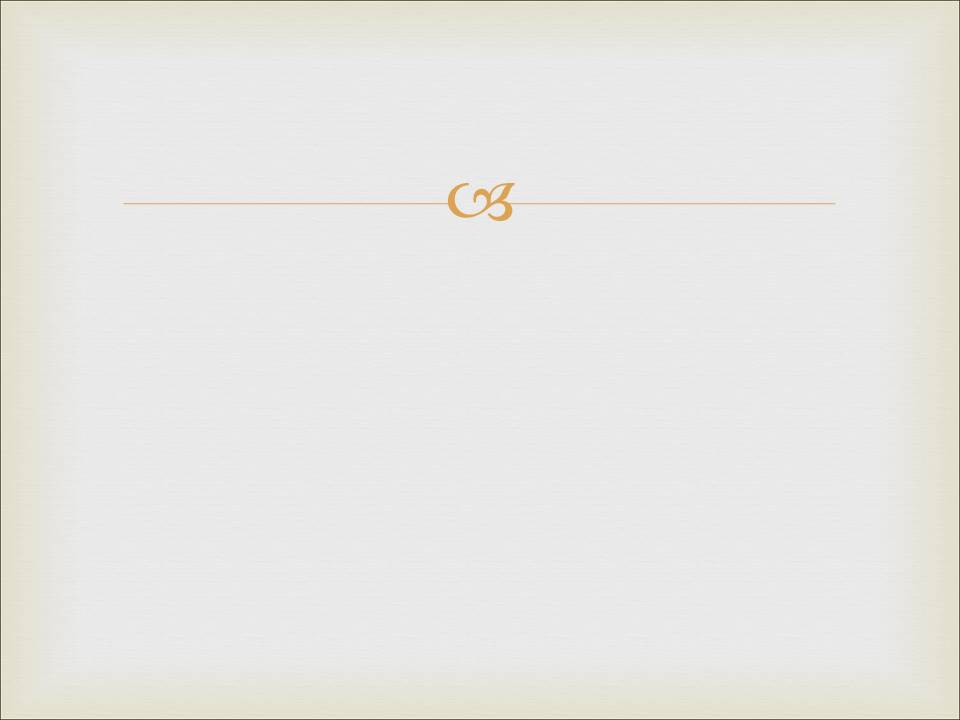 Логические аргументы против чудес
Аргумент Дэвида Юма (содержание) :
Чудеса по определению — это нарушение (или исключение) природных законов.
Законы природы основываются на высшей степени вероятности.
Поэтому, чудеса основываются на низшей степени вероятности.
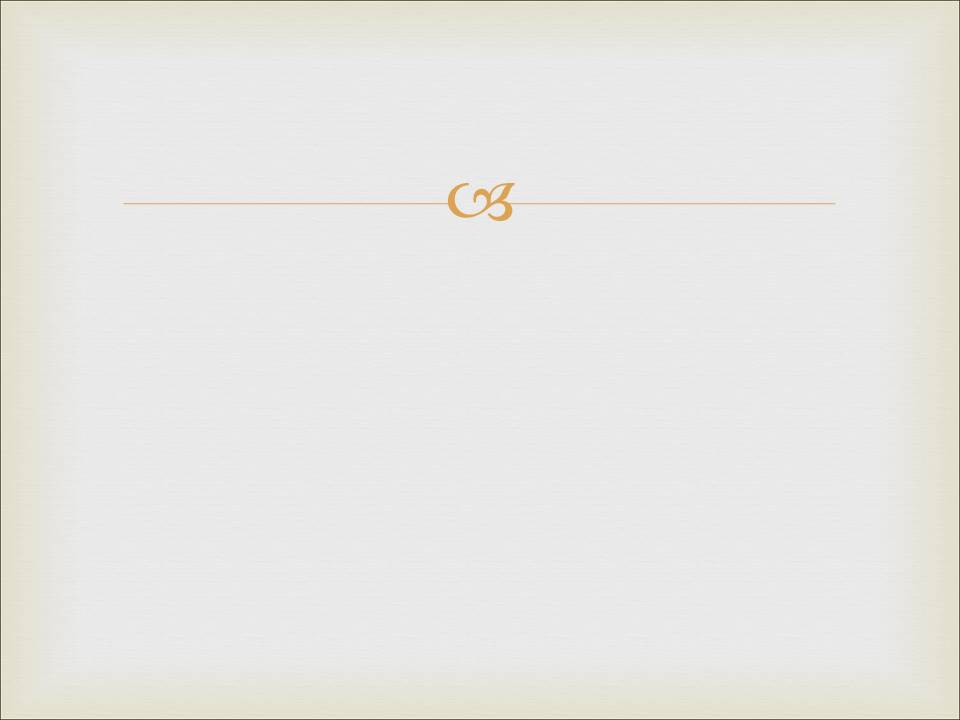 Логические аргументы против чудес
Аргумент Дэвида Юма (содержание) :
Чудеса по определению — это нарушение (или исключение) природных законов.
Законы природы основываются на высшей степени вероятности.
Поэтому, чудеса основываются на низшей степени вероятности.
Умный человек должен основывать веру на высшей степени вероятности.
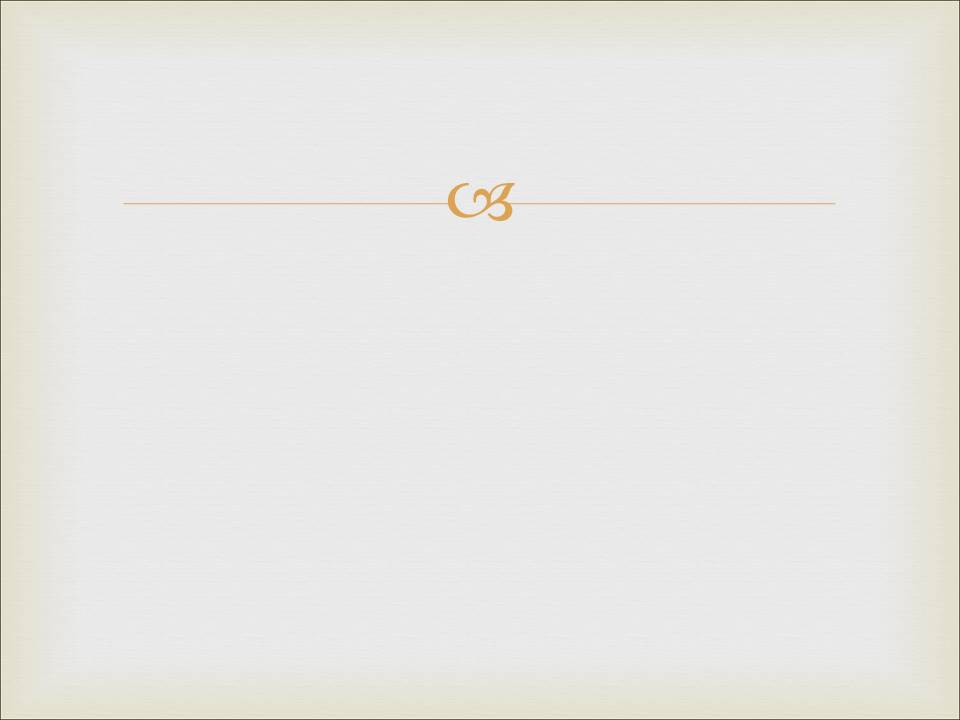 Логические аргументы против чудес
Аргумент Дэвида Юма (содержание):
Чудеса по определению — это нарушение (или исключение) природных законов.
Законы природы основываются на высшей степени вероятности.
Поэтому, чудеса основываются на низшей степени вероятности.
Умный человек должен основывать веру на высшей степени вероятности.
Следовательно, умный человек никогда не должен верить чудесам.
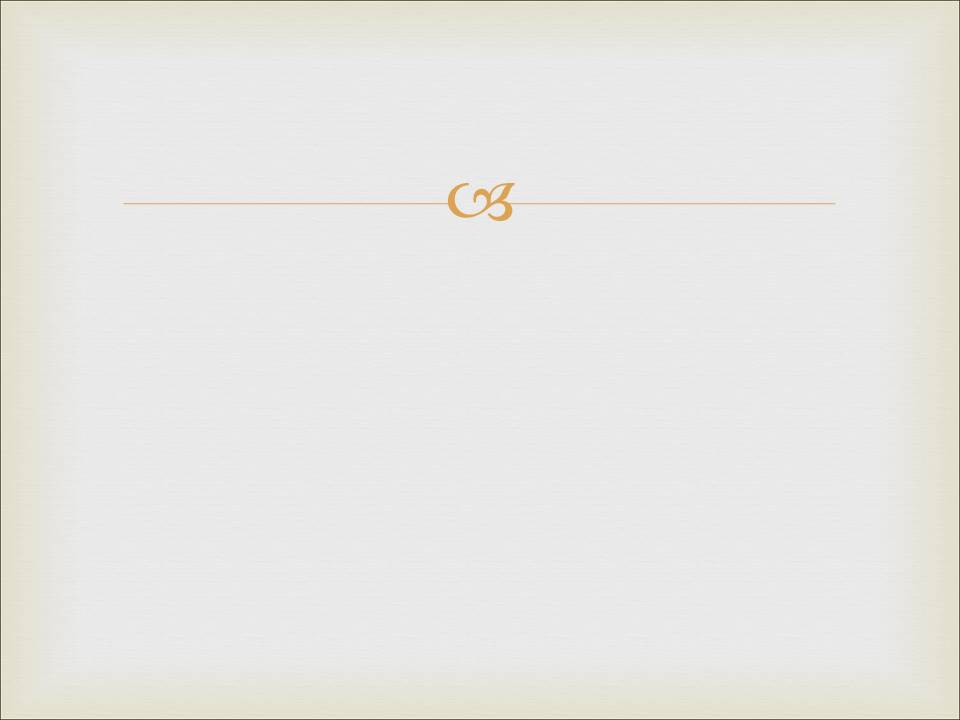 Логические аргументы против чудес
Аргумент Дэвида Юма (содержание):
Чудеса по определению — это нарушение (или исключение) природных законов.
Законы природы основываются на высшей степени вероятности.
Поэтому, чудеса основываются на низшей степени вероятности.
Умный человек должен основывать веру на высшей степени вероятности.
Следовательно, умный человек никогда не должен верить чудесам.
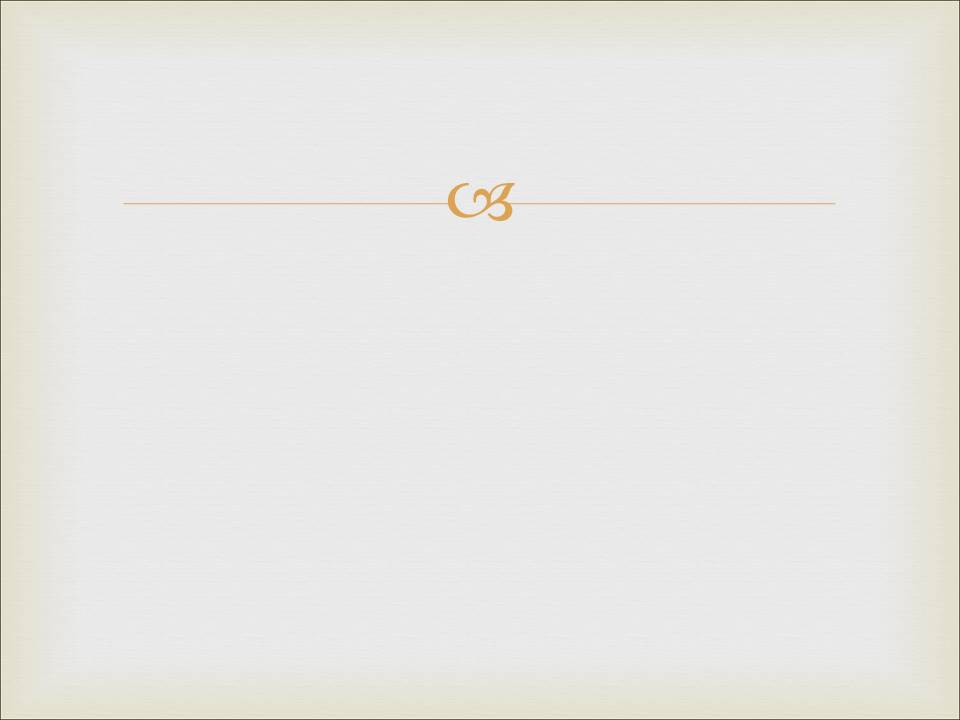 Логические аргументы против чудес
Аргумент Дэвида Юма (ответ):
Аргумент Юма показывает, что чудеса маловероятны, а не невозможны. Подмена понятий.
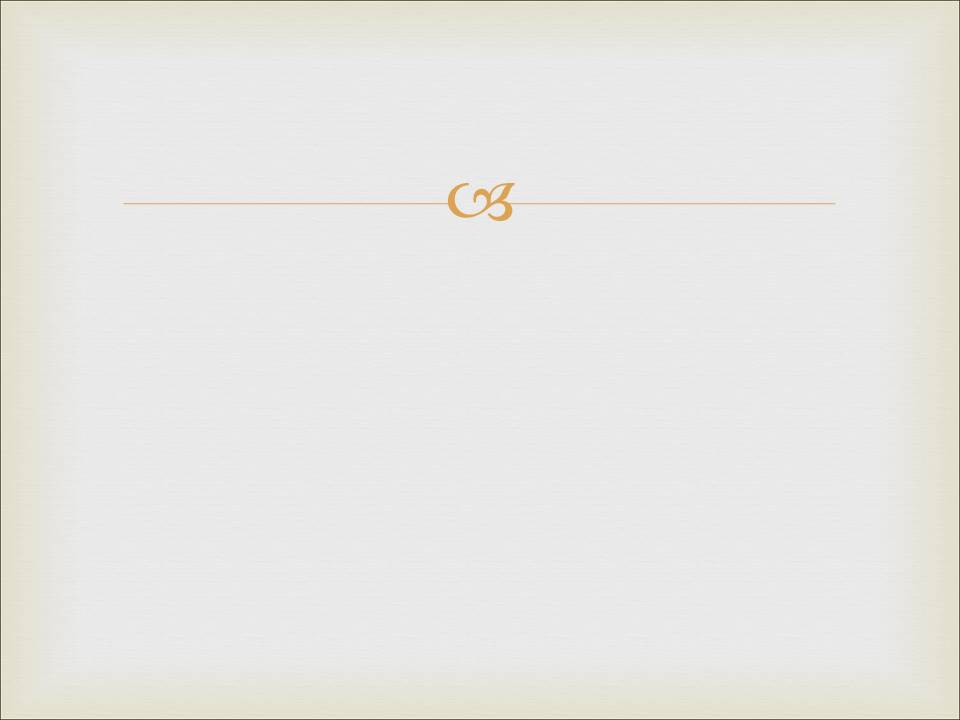 Логические аргументы против чудес
Аргумент Дэвида Юма (ответ):
Аргумент Юма показывает, что чудеса маловероятны, а не невозможны. Подмена понятий. 
Аргумент направлен против личности, но ничего не говорит по существу вопроса.
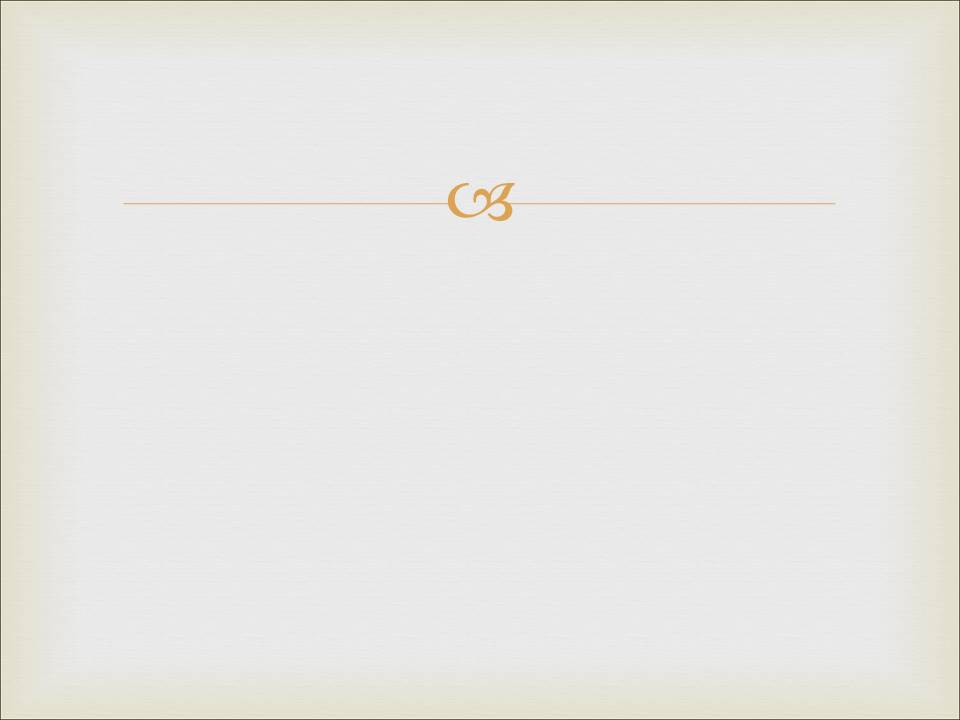 Логические аргументы против чудес
Аргумент Дэвида Юма (ответ):
Аргумент Юма показывает, что чудеса маловероятны, а не невозможны. Подмена понятий. 
Аргумент направлен против личности, но ничего не говорит по существу вопроса. 
Исторические события маловероятны и в то же время они подтверждаются свидетельскими показаниями и артефактами.
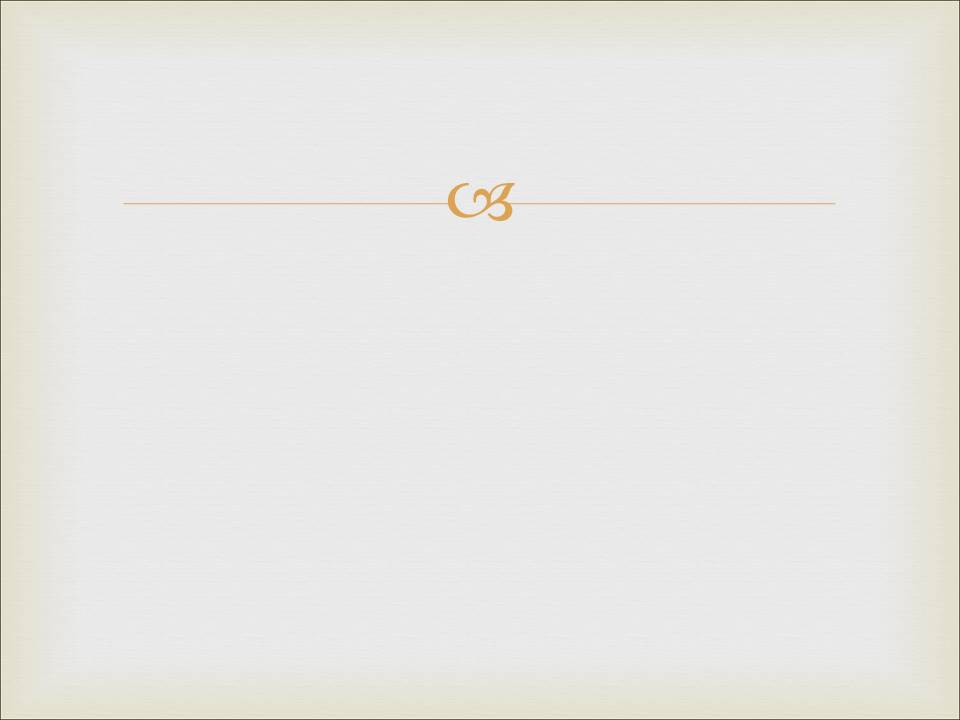 Логические аргументы против чудес
2.  Аргумент Антони Флю (содержание):
Чудеса по своей природе единичные и неповторяющиеся события.
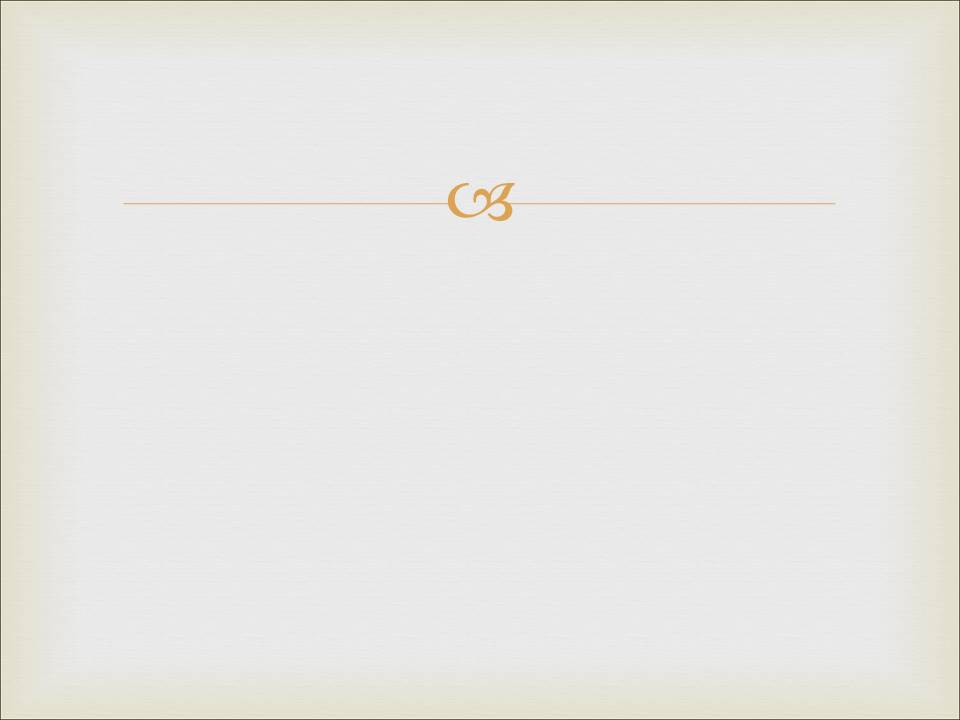 Логические аргументы против чудес
2.  Аргумент Антони Флю (содержание):
Чудеса по своей природе единичные и неповторяющиеся события.
Научные законы по своей природе описывают общие и повторяющиеся события.
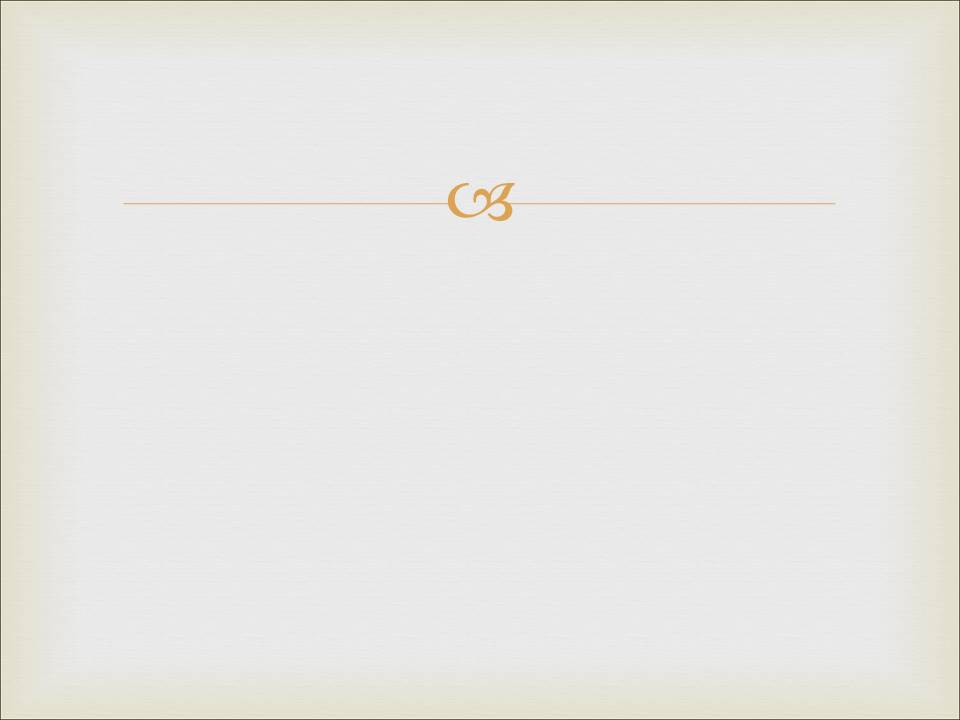 Логические аргументы против чудес
2.  Аргумент Антони Флю (содержание):
Чудеса по своей природе единичные и неповторяющиеся события.
Научные законы по своей природе описывают общие и повторяющиеся события.
Но доказательство в пользу общего и повторяющегося всегда сильнее, чем доказательство единичного и неповторяющегося.
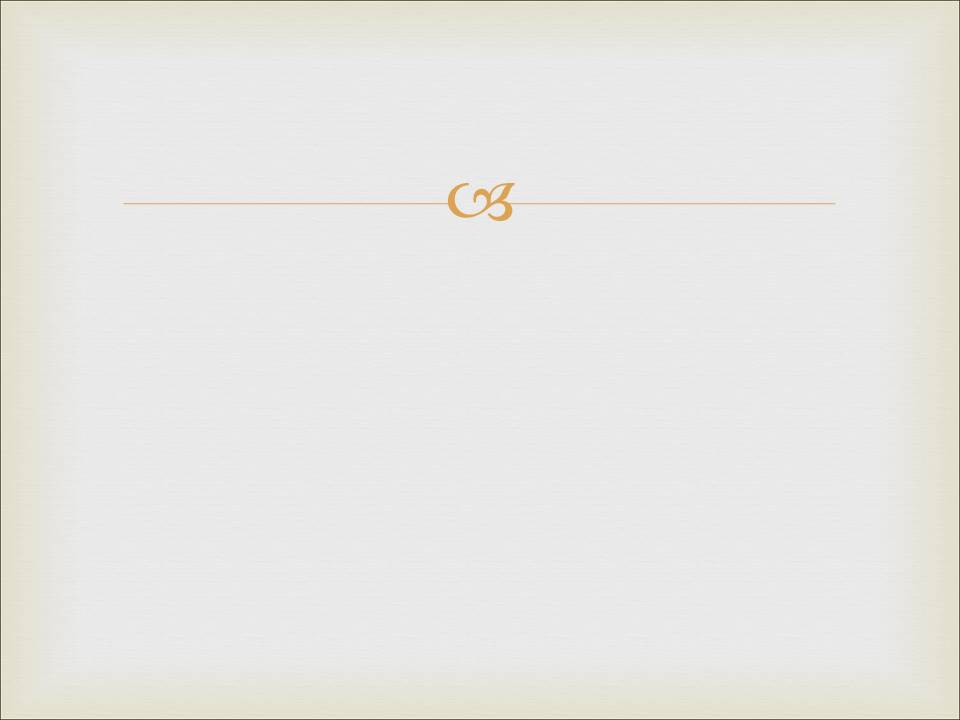 Логические аргументы против чудес
2.  Аргумент Антони Флю (содержание):
Чудеса по своей природе единичные и неповторяющиеся события.
Научные законы по своей природе описывают общие и повторяющиеся события.
Но доказательство в пользу общего и повторяющегося всегда сильнее, чем доказательство единичного и неповторяющегося.
Ученый и критически мыслящий человек никогда не будет основывать свои верования на меньшем или слабшем доказательстве.
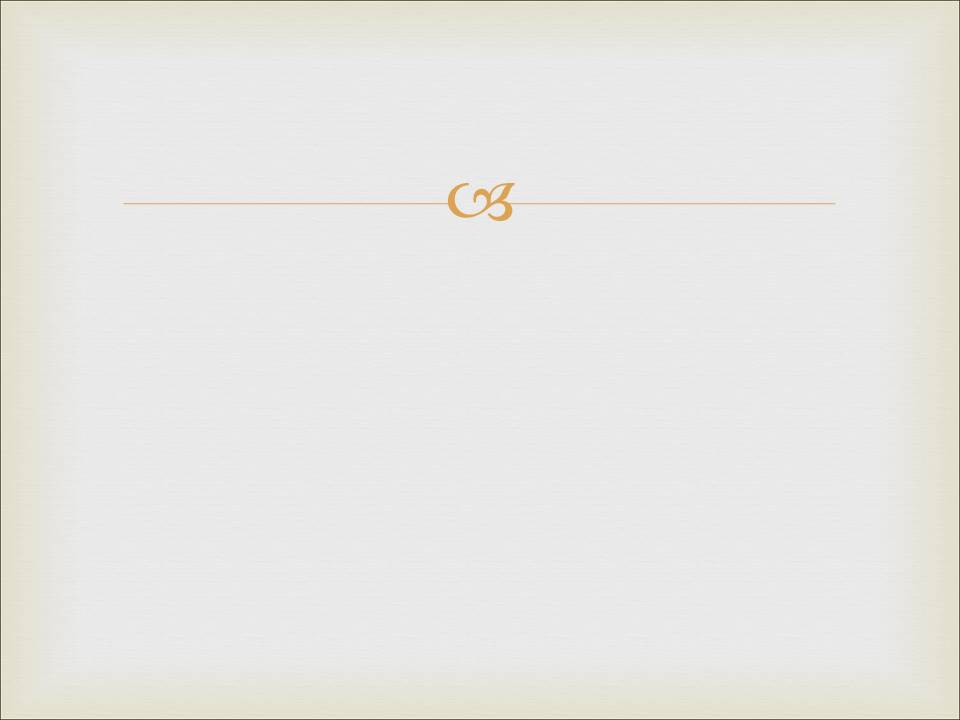 Логические аргументы против чудес
2.  Аргумент Антони Флю (содержание):
Чудеса по своей природе единичные и неповторяющиеся события.
Научные законы по своей природе описывают общие и повторяющиеся события.
Но доказательство в пользу общего и повторяющегося всегда сильнее, чем доказательство единичного и неповторяющегося.
Ученый и критически мыслящий человек никогда не будет основывать свои верования на меньшем или слабшем доказательстве.
Следовательно, ученый и критически мыслящий человек никогда не будет верить чудесам.
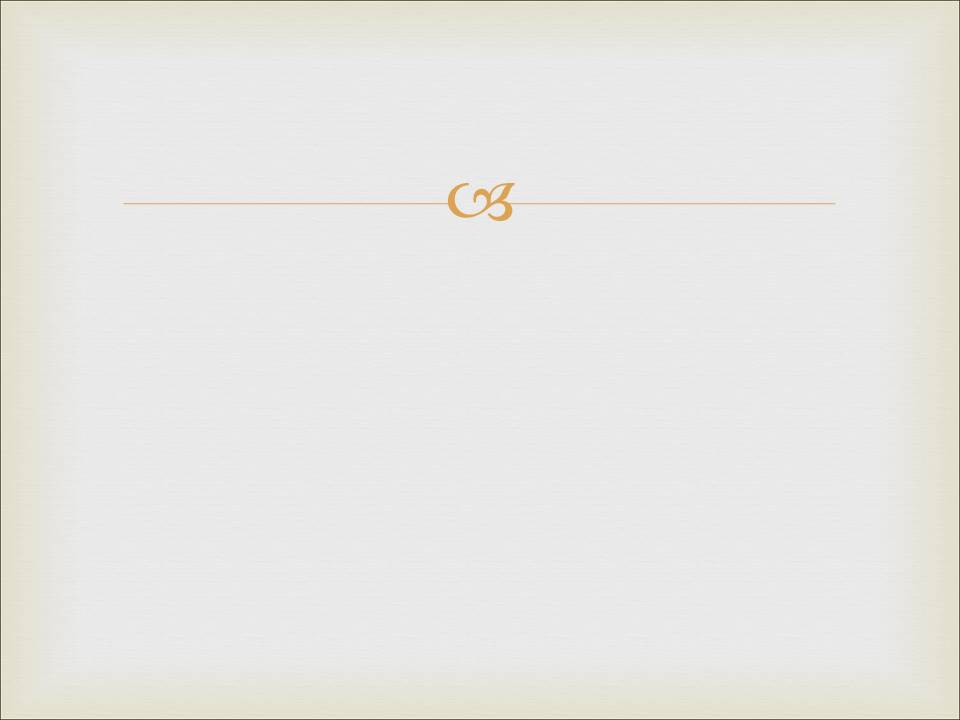 Логические аргументы против чудес
2.  Аргумент Антони Флю (ответ):
Аргумент Флю показывает, что чудеса единичны и неповторяющиеся.
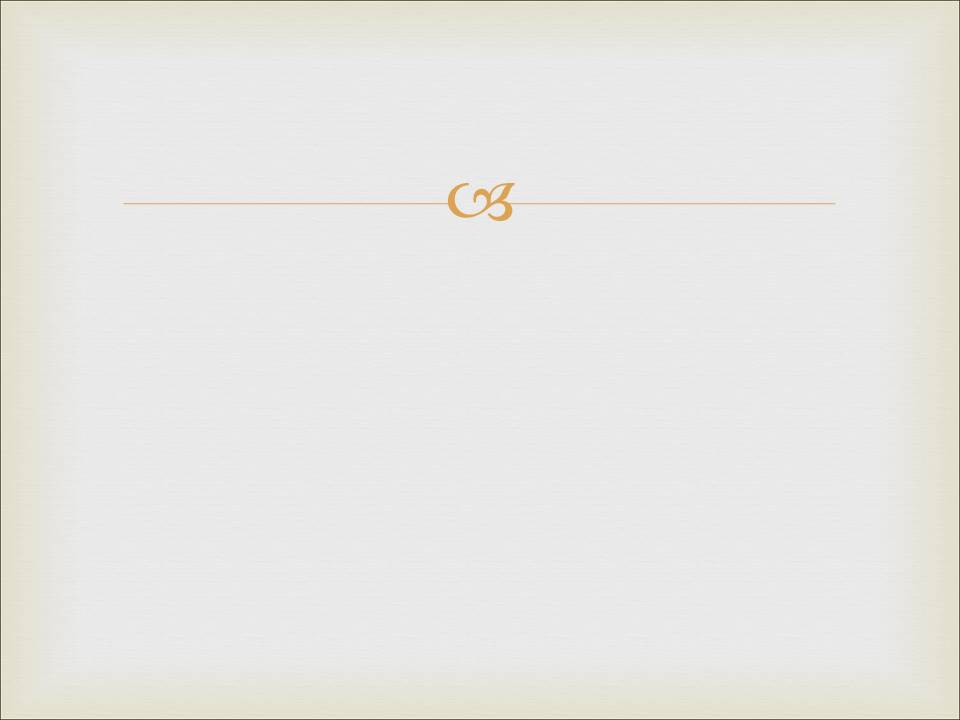 Логические аргументы против чудес
2.  Аргумент Антони Флю (ответ):
Аргумент Флю показывает, что чудеса единичны и неповторяющиеся.
Аргумент не показывает, что чудеса невозможны.  Подмена понятий.
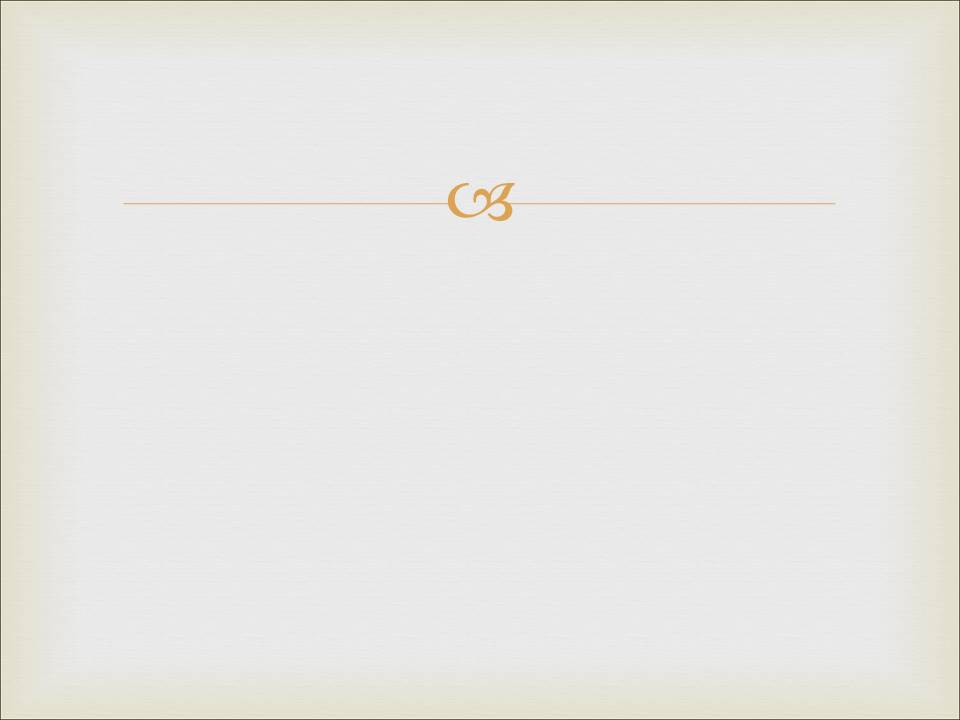 Логические аргументы против чудес
2.  Аргумент Антони Флю (ответ):
Аргумент Флю показывает, что чудеса единичны и неповторяющиеся.
Аргумент не показывает, что чудеса невозможны.  Подмена понятий. 
Аргумент направлен против личности, но ничего не говорит по существу вопроса.
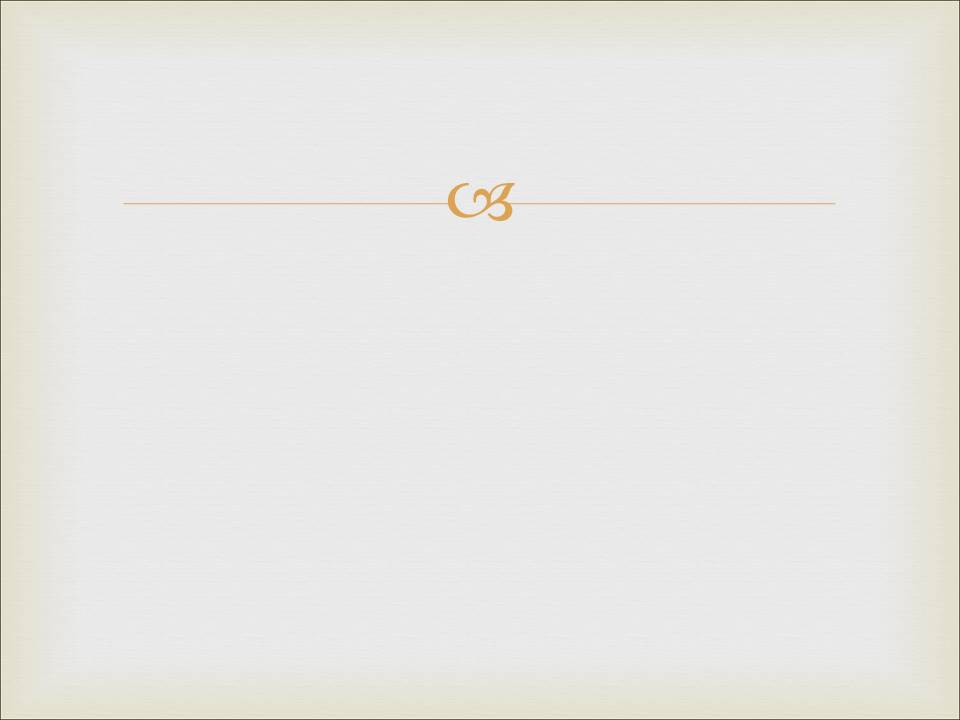 Логические аргументы против чудес
2.  Аргумент Антони Флю (ответ):
Аргумент Флю показывает, что чудеса единичны и неповторяющиеся.
Аргумент не показывает, что чудеса невозможны.  Подмена понятий. 
Аргумент направлен против личности, но ничего не говорит по существу вопроса. 
Исторические события неповторяющиеся  и в то же время они подтверждаются свидетельскими показаниями и артефактами.